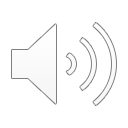 Statisztikai és lágyszámítási módszerek alkalmazása a festékérzékenyített napelem cella teljesítményének optimalizálására
Szerző: Varga Zoltán
Témavezető: Dr. habil. Rácz Ervin
Neumann János Informatikai Kar
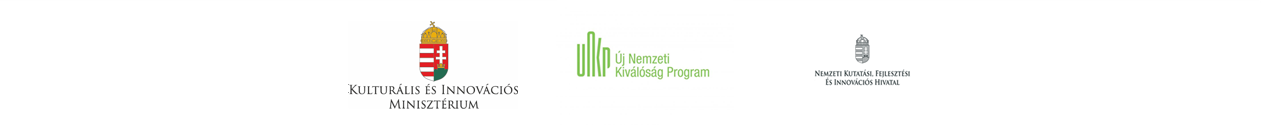 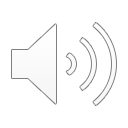 Célomul tűztem ki, hogy kísérleti adataimat feldolgozom és a cella teljesítményét a hőmérséklet függvényében statisztikai eljárás alkalmazásával értékelem. 

További célom még, hogy átfogó irodalomkutatást hajtok végre, melynek célja, hogy a releváns eredményeket szisztematikusan összegyűjtsem. 

Ezen adatgyűjtési folyamat eredményeképpen adatbázist fejlesztek, majd a létrehozott adatbázist felhasználva gépi tanulási modellt implementálok, hogy predikciót végezzek a festékérzékenyített napelem cella villamos paramétereinek meghatározására.
Bevezető - Célkitűzés
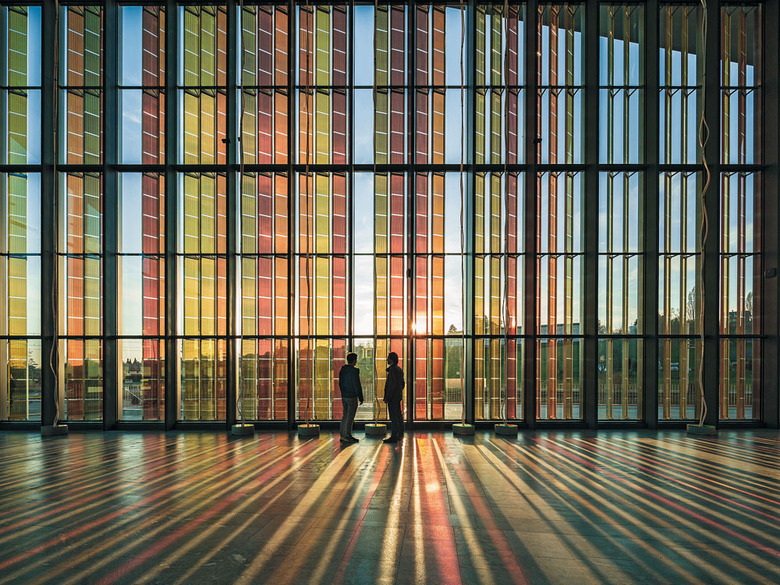 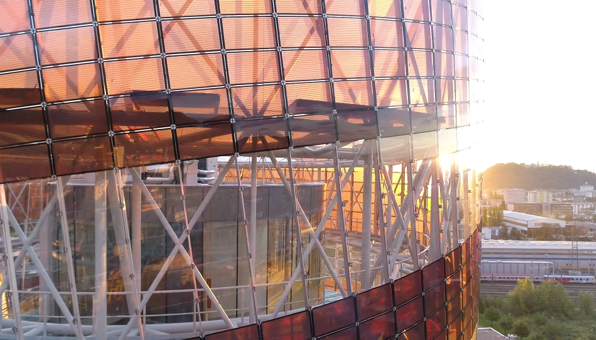 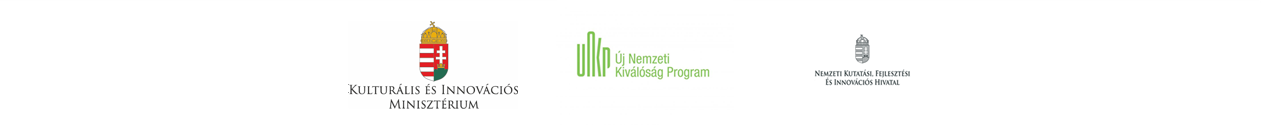 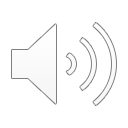 Nyers adatokpontok elemzése
Időfüggő mérések kiértékelése
MatLab rutin tervezése és elkészítése
Nem-parametrikus regressziós adatsimítási eljárás: Locally Estimated Scatterplot Smoothing
Elemzési módszerek és szimulációs eljárások
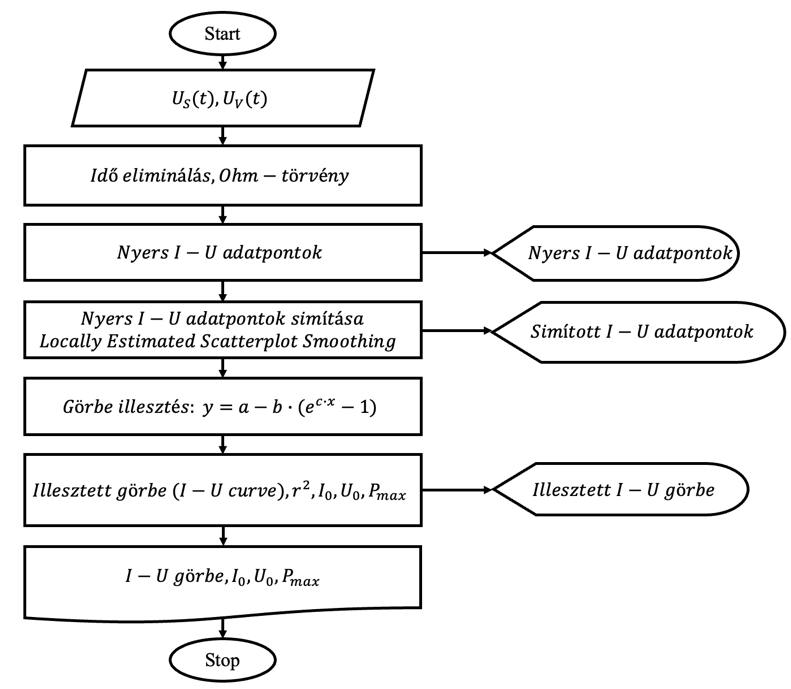 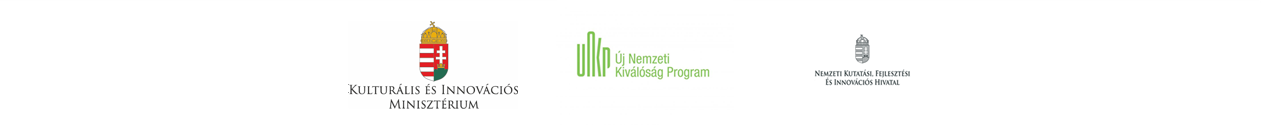 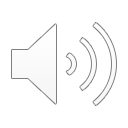 Normalitás vizsgálat
Szóráshomogenitás vizsgálat
Varianciaanalízis
PostHoc teszt
Statisztikai megközelítés
Elemzési módszerek és szimulációs eljárások
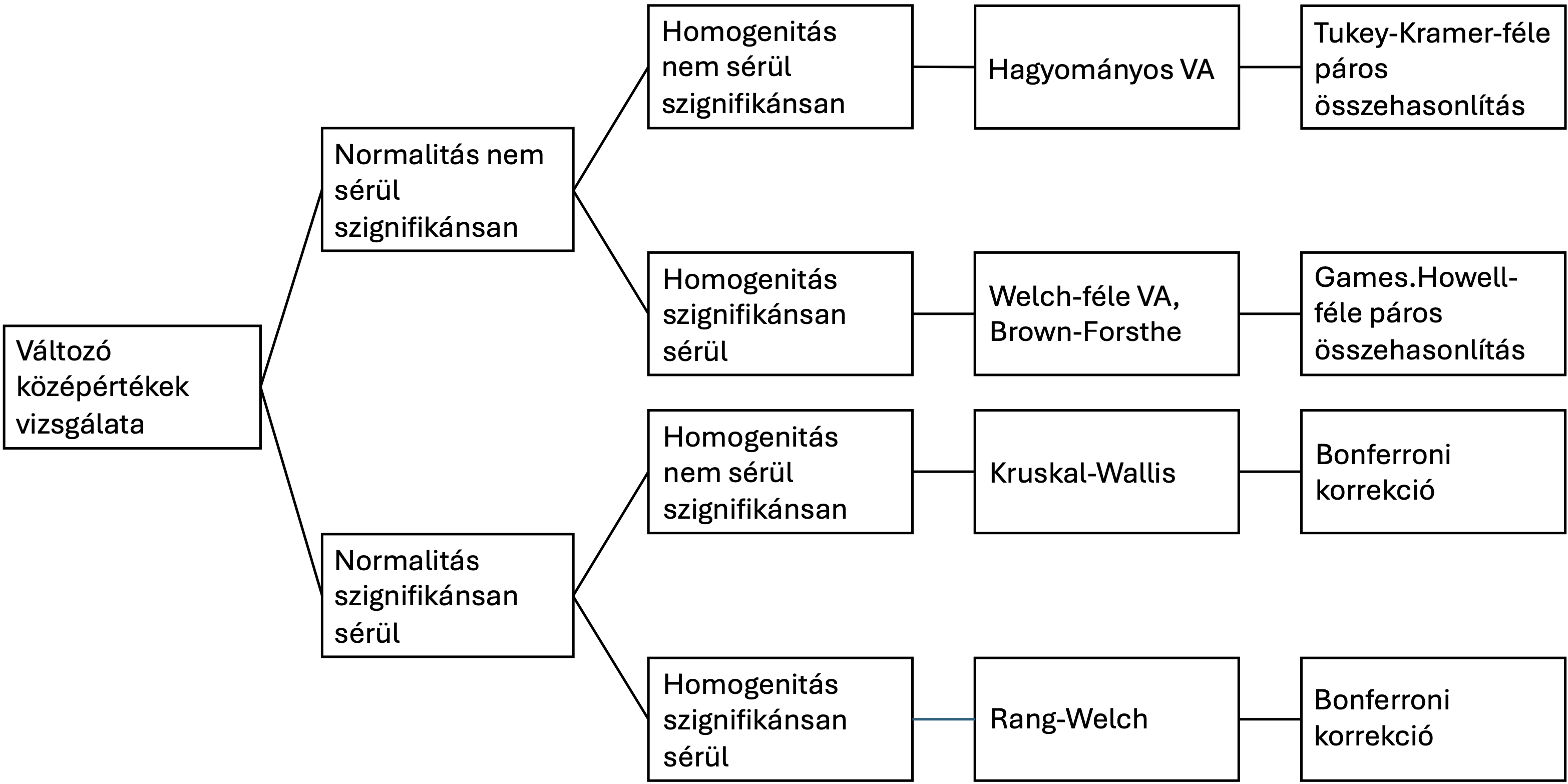 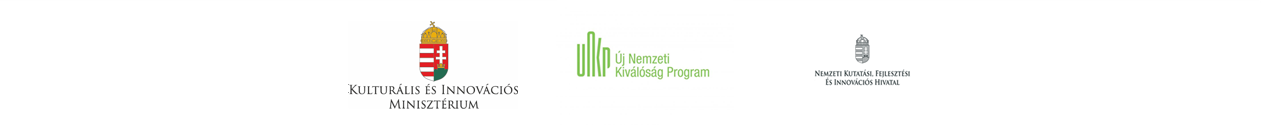 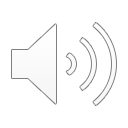 Döntési fa (DF)
Véletlen erdő (RF)
K-Legközelebbi szomszédok (KNN)
Vektortartó-gép (SVM)
Mesterséges neurális hálózat (ANN)
Input paraméterek:
Félvezető típusa; vastagsága; morfológiai szerkezet; prekurzor; festékanyag; szintézis hőmérséklete; szintézis ideje
Machine Learning megközelítés
Elemzési módszerek és szimulációs eljárások
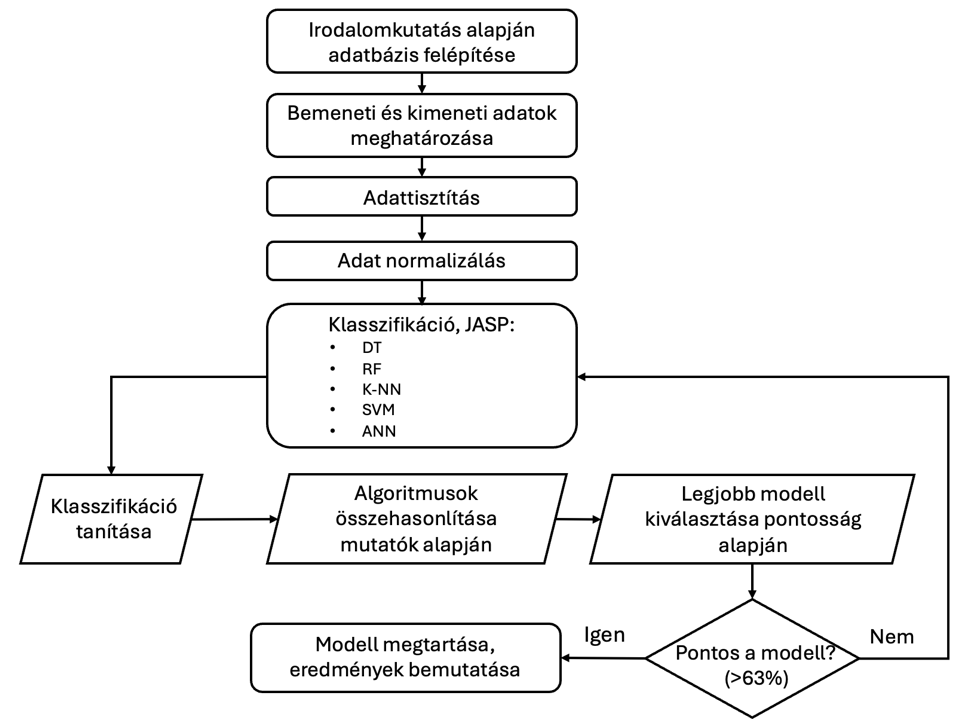 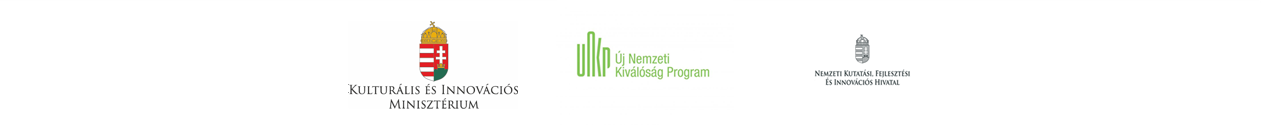 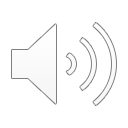 Statisztikai vizsgálat
Eredmények
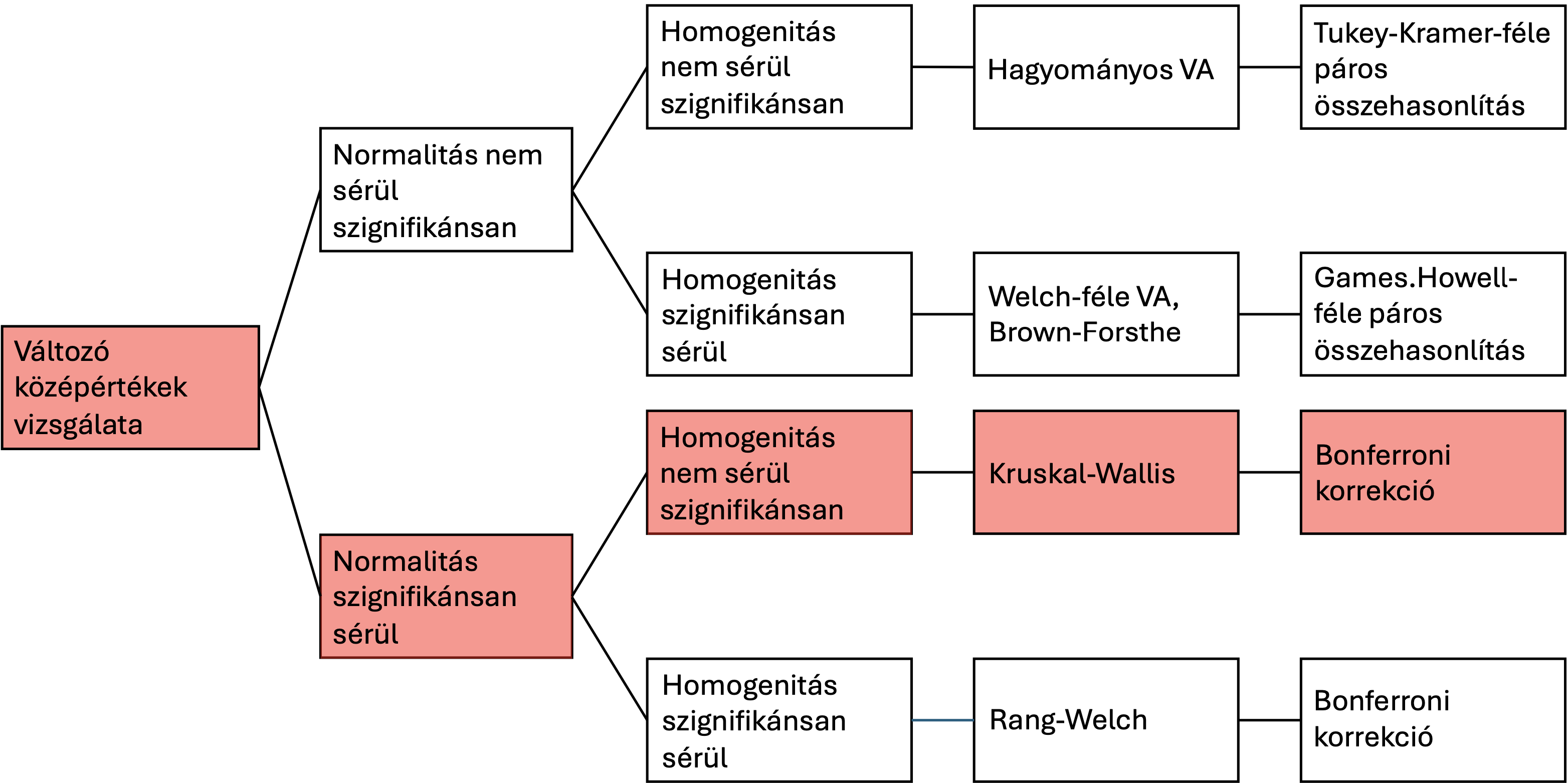 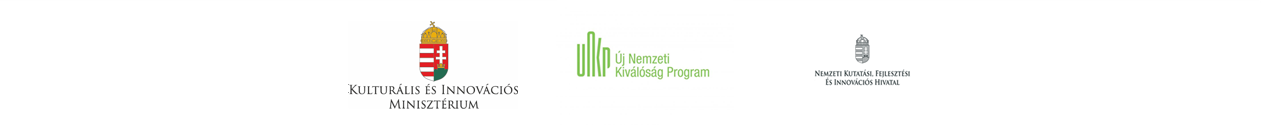 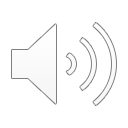 Machine Learning modell - Hatásfok
Eredmények
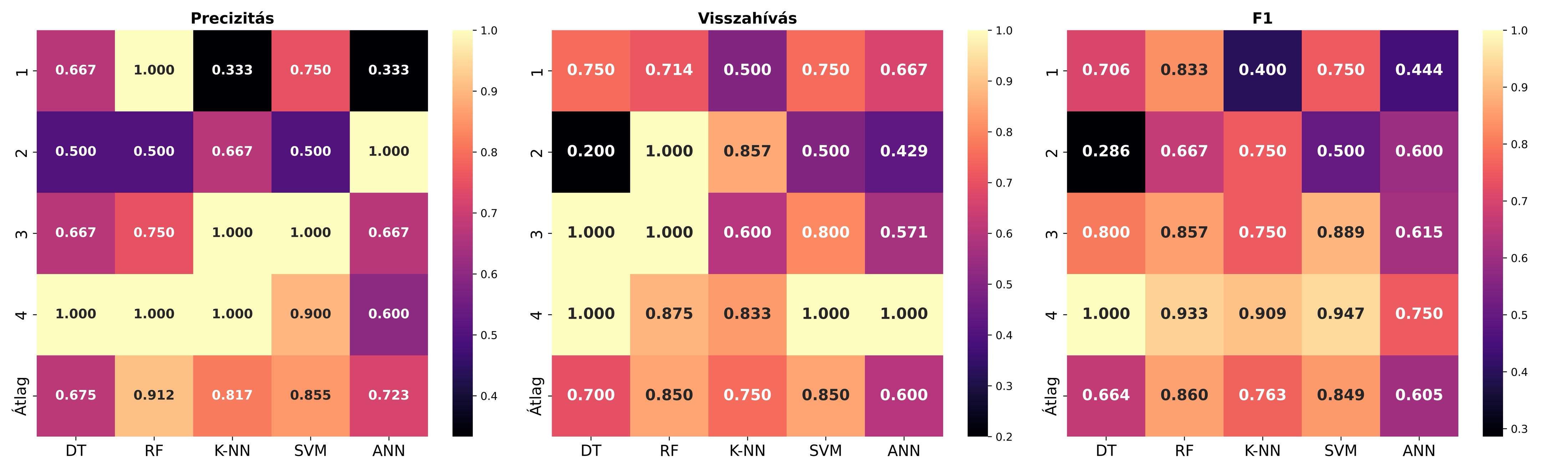 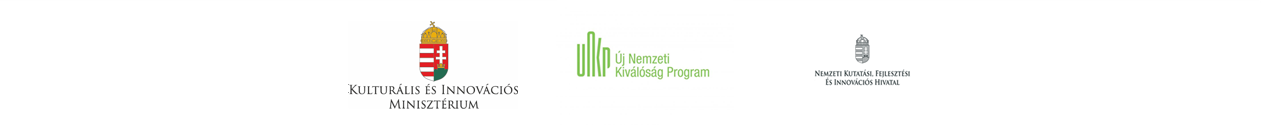 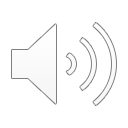 Machine Learning modell
Hatásfok – Véletlen erdő (RF)
Pontosság: 85%
OOB: 72,2%
13 fa

Rövidzárási áramsűrűség – Vektortartó gép (SVM)
Pontosság: 80%
74 vektorból áll
Üresjárási feszültség – Vektortartó gép (SVM)
Pontosság: 71%
71 vektorból áll

Kitöltési tényező – K-legközelebbi szomszédok (KNN)
Pontosság: 80%
Euklideszi távolság
K=10
Eredmények
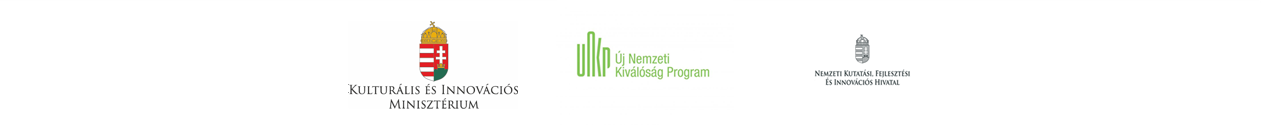 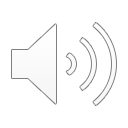 Összefoglalás
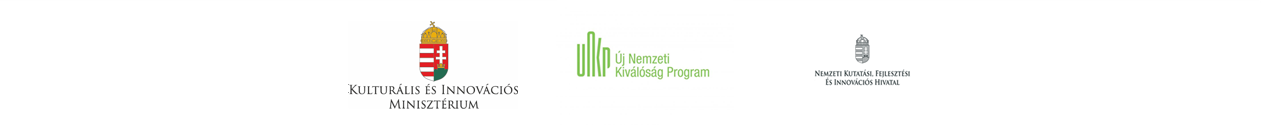 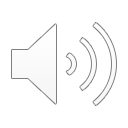 Köszönöm szépen a megtisztelő figyelmet!
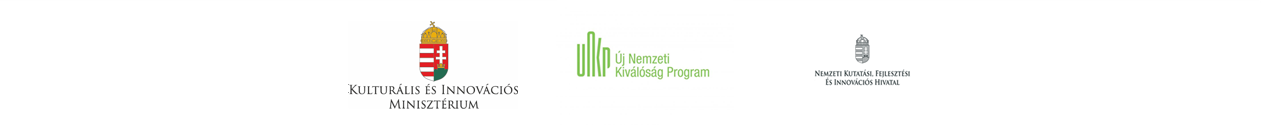